Nota informativa
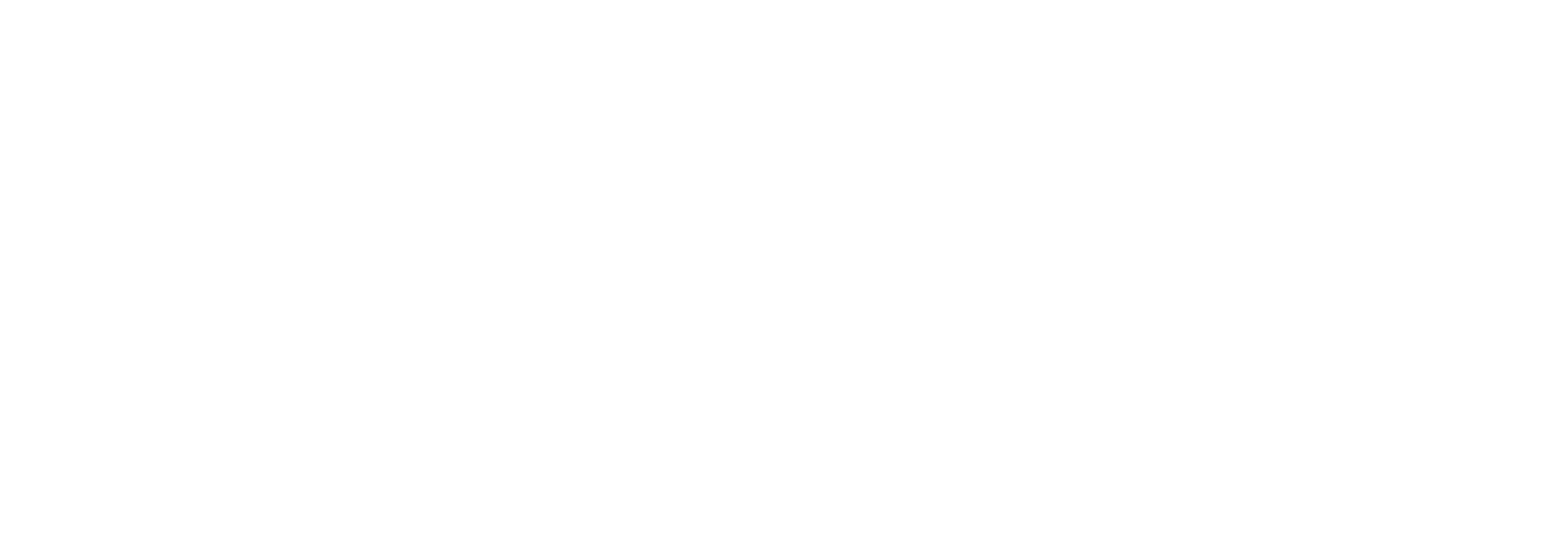 Fecha de actualización y/o validación: 
31/diciembre/2020
Responsable de generar la información:
 C.P.C. José Luis González Jaime
Contralor  Interno
El personal obligado del Instituto Electoral de Coahuila en términos de la Ley General de Responsabilidades Administrativas y conforme a las Normas DECIMA, DECIMOPRIMERA Y DECIMOSEGUNDA del Acuerdo de fecha 23 de septiembre de 2019 publicado en el Diario Oficial de la Federación, por el que se modifican los anexos primero y segundo del acuerdo por el que el Comité Coordinador del Sistema Nacional Anticorrupción emite el formato de declaraciones: de situación patrimonial y de intereses; y expide las normas e instructivo para su llenado y presentación y a los numerales PRIMERO, SEGUNDO Y TERCERO del Acuerdo número CI/OIC/004/2020 de la Contraloría Interna Órgano Interno de Control del Instituto Electoral de Coahuila, por el que se determina el nivel de los Servidores Públicos del Instituto Electoral de Coahuila.
 Para acceder a las versiones públicas de las declaraciones patrimoniales de modificación patrimonial que fueron presentadas en tiempo y forma referente al ejercicio fiscal 2019 dar clic en el siguiente link: 
https://www.declaranetcoahuila.gob.mx/sidp/publica/?q=M0082&q2=7
Artículo 21, fracción VI.
Declaración patrimonial